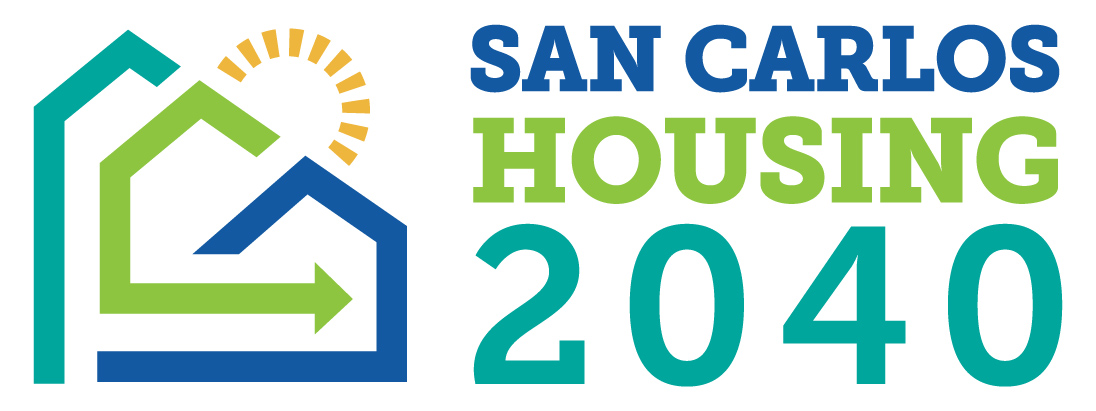 Introductions
City of San Carlos Team Introductions
Lisa Porras, Planning Manager
Sajuti Haque, Management Analyst
Sara Cadona, Assistant Planner 
Josh Abrams, Baird + Driskell, 21 Elements
Who is Joining Us?
Chat your name and something you love about our community
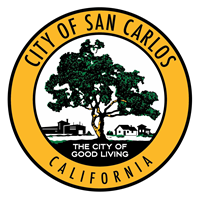 www.SanCarlos2040.org
What’s Our Context?
San Carlos: Who Lives Here?  

                                  Population: 28,406 (2010)  
                                                      30,185 (2019) 
                                                    Source: U.S. Census (2010 and 2019 data)

                             Total Households:        11,327
                                  Average Household Size:   2.68 
                                                                                      Source: U.S. Census (2010)
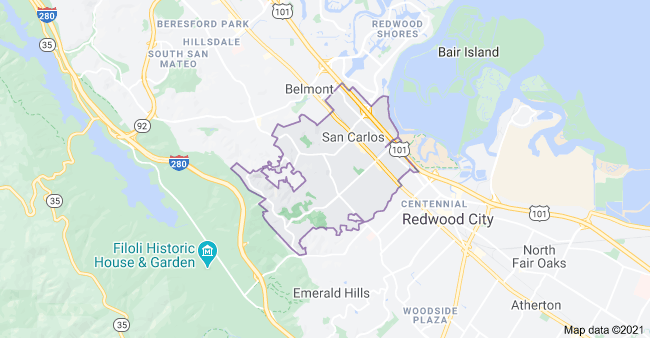 [Speaker Notes: Your city intro can be anywhere 5-15 minutes and include any of the following you think will be important:
City-specific demographics, fun facts, housing trends
Existing long-range, specific planning, results of latest efforts]
Existing Land Use
What’s Our Context?
San Carlos: Who Lives Here? (Age)
0-19:    7,754 (26%)
20-44:  8,522 (28%)
45-64:  9,146 (30%)
65+:     4,658 (16%)
Median Age: 42.2
[Speaker Notes: Your city intro can be anywhere 5-15 minutes and include any of the following you think will be important:
City-specific demographics, fun facts, housing trends
Existing long-range, specific planning, results of latest efforts]
What’s Our Context?
San Carlos : Rates of Home Ownership and Rental
Own:    8,148 (72%)
Rent:    3,179 (28%)
[Speaker Notes: Your city intro can be anywhere 5-15 minutes and include any of the following you think will be important:
City-specific demographics, fun facts, housing trends
Existing long-range, specific planning, results of latest efforts]
What’s Our Context?
San Carlos:  Housing Stock
72% of San Carlos’ existing Housing Stock consists of Single-Family Residences
Source: 2020 CA Department of Finance E-5 Population and Housing Estimates, US Census Bureau 2018 5-Year Estimates, CoreLogic August 2020)
[Speaker Notes: Your city intro can be anywhere 5-15 minutes and include any of the following you think will be important:
City-specific demographics, fun facts, housing trends
Existing long-range, specific planning, results of latest efforts]
Our Housing Element
Progress in Meeting Our RHNA Targets for Cycle 5
Our Housing Element
RHNA Cycle 5 - Accomplishments
Since 2015, San Carlos issued permits to construct 575 new units. 
In 2020, 39 Accessory Dwelling Units were approved.
In 2020, San Carlos issued a building permit to construct 23 very-low income units at 817 Walnut Street.
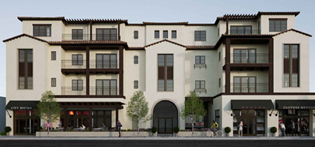 1240 El Camino Real; 8 condos (1 mod)
817 Walnut; 24 rental units (23 very low)
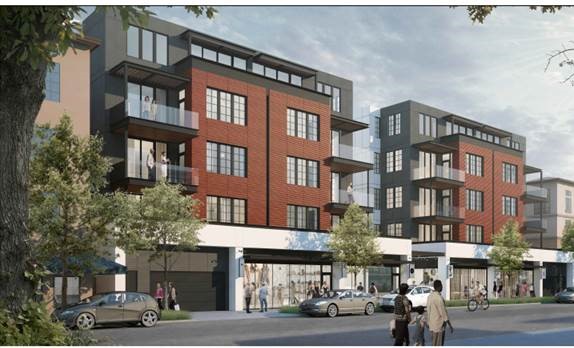 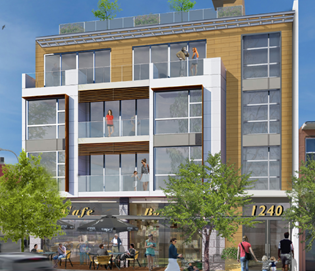 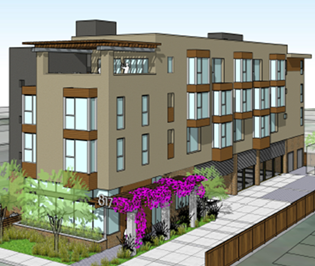 560 El Camino Real; 24 condos (1 mod; 1 low)
626 Walnut; 35 condos (1 mod; 3 low)
[Speaker Notes: Programs, policies, projects accomplished this cycle
Key concerns, constraints, issues brought up by the community, issues carried over from the last update]
What’s Our Context?
San Carlos Policy Actions
Commercial Linkage Fee: Effective March 16, 2017 San Carlos established a commercial development to fund affordable housing. 
Citywide: San Carlos amended its ADU Ordinance to comply with new State law, effective November 2020.
Inclusionary (Below Market Rate Housing) Ordinance: In 2021, San Carlos will be updating its affordable housing ordinance to boost affordable housing production.
[Speaker Notes: Your city intro can be anywhere 5-15 minutes and include any of the following you think will be important:
City-specific demographics, fun facts, housing trends
Existing long-range, specific planning, results of latest efforts]
Our Housing Element
* (not a construction obligation)
Our RHNA Target* Increases for Cycle 6
Our Housing Element
What we’ve heard so far...
Access to transit; multi-modal transportation; walkability
Aesthetics (high quality, well-designed)
Density (impacts to traffic congestion); increase densities
Greenhouse gas emissions (do not use gas fueled furnaces, water heaters, stoves; solar)
Housing for seniors; assisted living facilities
Implications of single-family zoning (perpetuating inequities)
Impacts to infrastructure (e.g. wastewater facilties)
Needs for open space
Schools; accommodating growth
Avoid sprawl; higher densities in strategic locations
Wildfires; concerns with added development in the hills (also underground utilities) 
Variety of housing options
Mixed use; intersperse retail within residential zones
Our Timeline
Public Input
Summer 2021
Fall 2020
Winter 2021
Fall 2021
Winter 2021/2022
Summer 2022
Public Input
Questions?
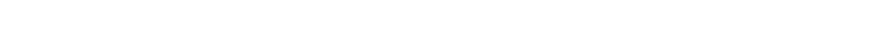 Let’s Hear From You
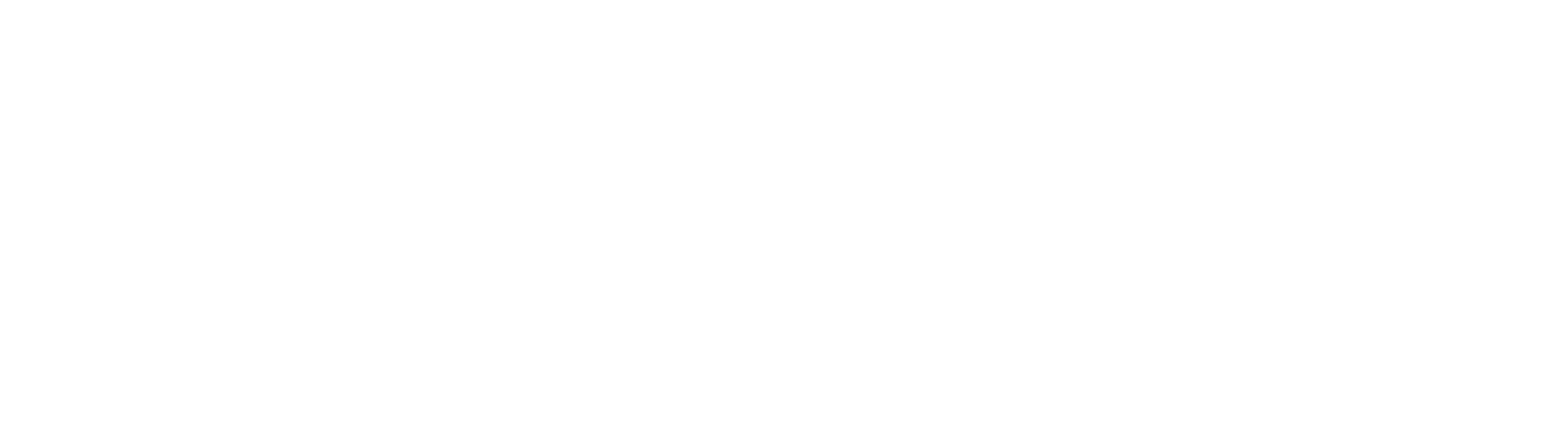 Agreements / Ground Rules
No right or wrong answers
Share the space
Respect confidentiality (share learnings; don’t attribute without permission) 
No interruptions or other disrespect
Equal chance to speak
What is working in San Carlos? 
What are some of our key housing needs, challenges or opportunities?
What ideas, policies, programs, suggestions do you have to meet our housing needs?
How can we make sure we hear from our entire community?
  5. It’s 2030, and we accomplished a lot! What words describe the housing in our community now?
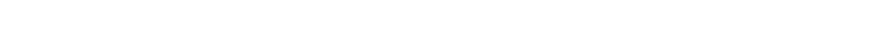 [Speaker Notes: Open Mural link

Questions:
In regards to housing, what is working in our jurisdictions? What do you think makes us special?
What are some of our key housing needs or challenges?
What ideas, policies, programs, suggestions do you have to meet our housing needs?
How can we make sure we hear from our entire community?
It’s 2030, it was a damn good housing element and we accomplished a lot! What words describe the housing in our community now?]
What’s Next
Upcoming Events 
June – workshop (date TBD) 
21 Elements will be hosting additional workshops throughout Summer/Fall 2021
Contact Us
Lisa Porras, Planning Manager
lporras@cityofsancarlos.org 
Email Sara Cadona, Assistant Planner – Join our mailing list!
scadona@cityofsancarlos.org
www.SanCarlos2040.org